Правила за работа в компютърния кабинет
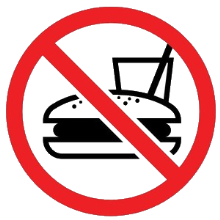 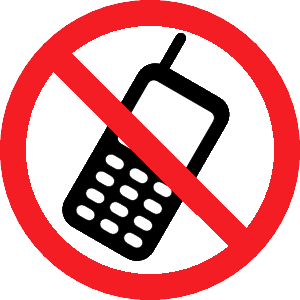 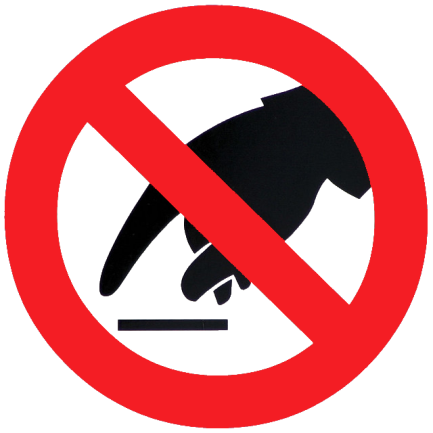 Влизане в кабинета
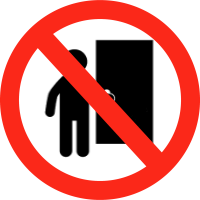 Първи в кабинета влиза учителя, а след това  - учениците!

В кабинета НЕ се влиза БЕЗ УЧИТЕЛЯ!

В кабинета НЕ се влиза с ХРАНА и НАПИТКИ в ръце!
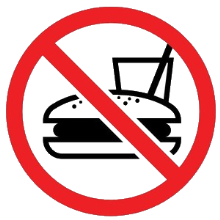 Влизане в кабинета
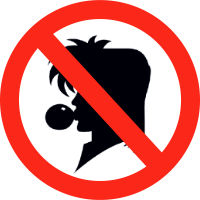 В кабинета НЕ се влиза с ДЪВКА в уста!

В кабинета НЕ се влиза с ВЛАЖНИ ДРЕХИ и МРЪСНИ ОБУВКИ!

Компютърната система не се пуска, докато учителят не даде указания за това!
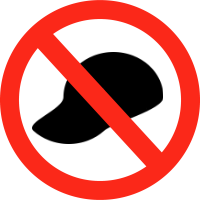 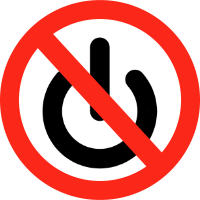 Работното място в кабинета
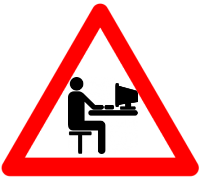 През цялата учебна година се работи на едно и същи място всеки час!
Върху масата се разполага само учебното помагало!
Чантата се поставя встрани или под масата!
Връхната дреха се поставя встрани или на стола!
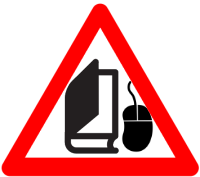 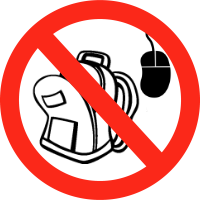 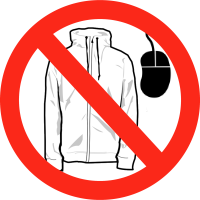 По време на час
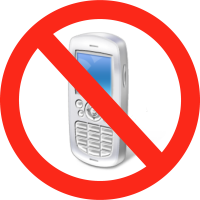 НЕ се използва мобилен телефон!

НЕ се променя работния плот като визия!

НЕ се изваждат кабели от компютъра и монитора!
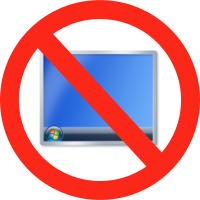 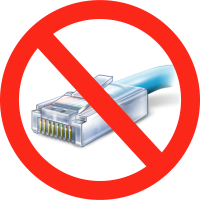 По време на час
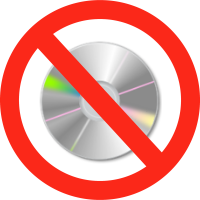 НЕ се поставя компакт диск или друг носител на информация, без указание за това от учителя!
НЕ се посещават сайтове в Интернет, които не са свързани със задачата, по която се работи в час! 
При техническа неизправност на компютъра, се обръщате към учителя за помощ!
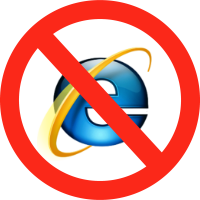 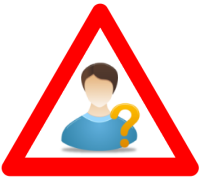 Преди излизане от кабинета
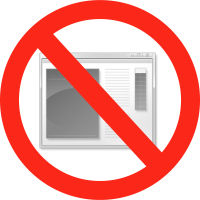 Всички програми трябва да са затворени!
Клавиатурата и мишката трябва да бъдат разположени пред монитора!
Ако има поставен компакт диск или друг носител на информация, трябва да бъде изваден от компютъра!
Компютърната система се изключва, ако учителят даде указания за това!
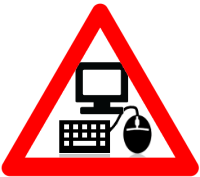 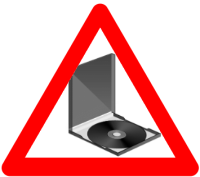 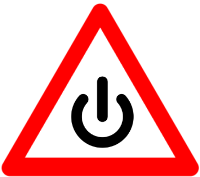 Въпроси?